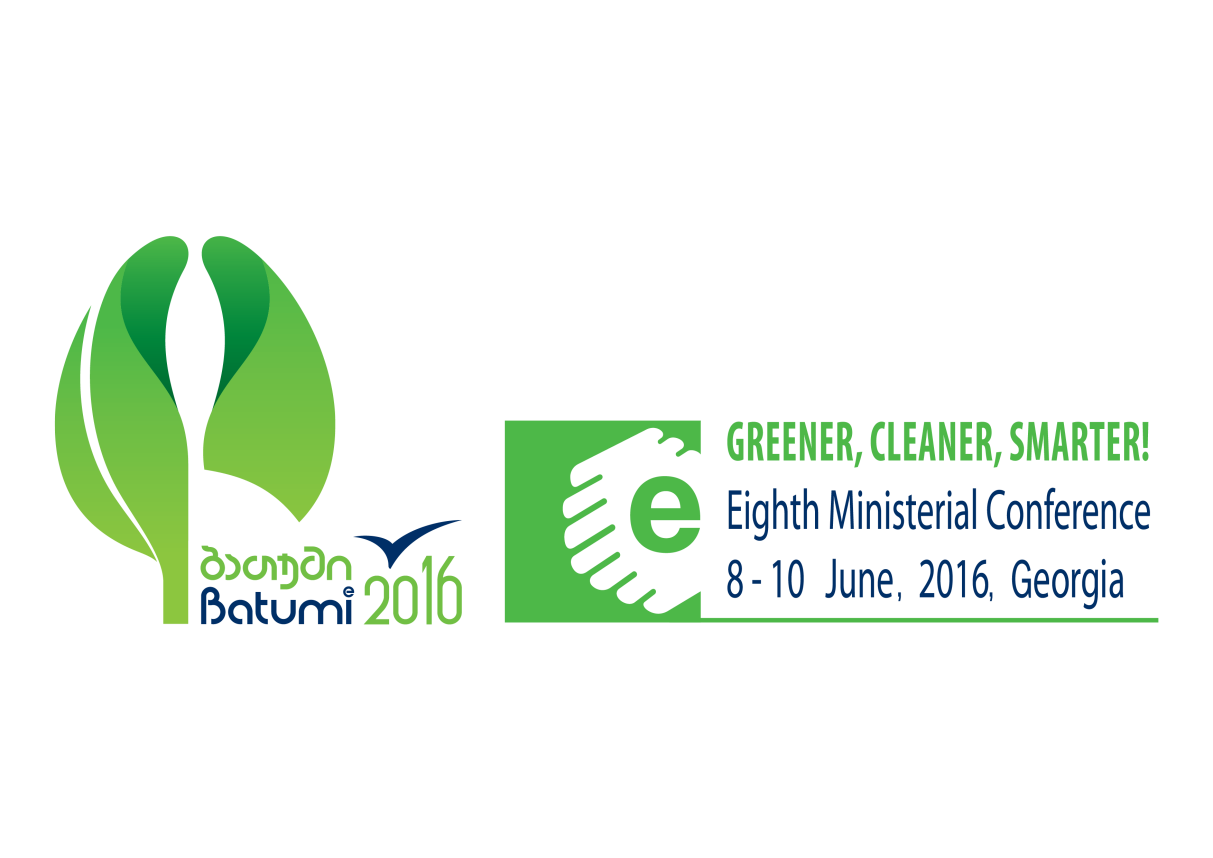 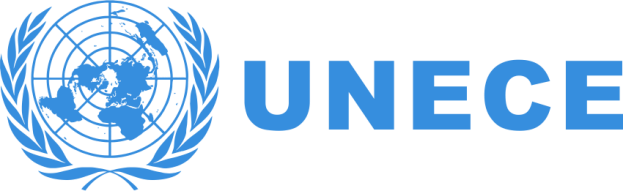 Gerald Farthing PhD
Chair, United Nations Economic Commission for Europe Steering Committee on Education for Sustainable Development
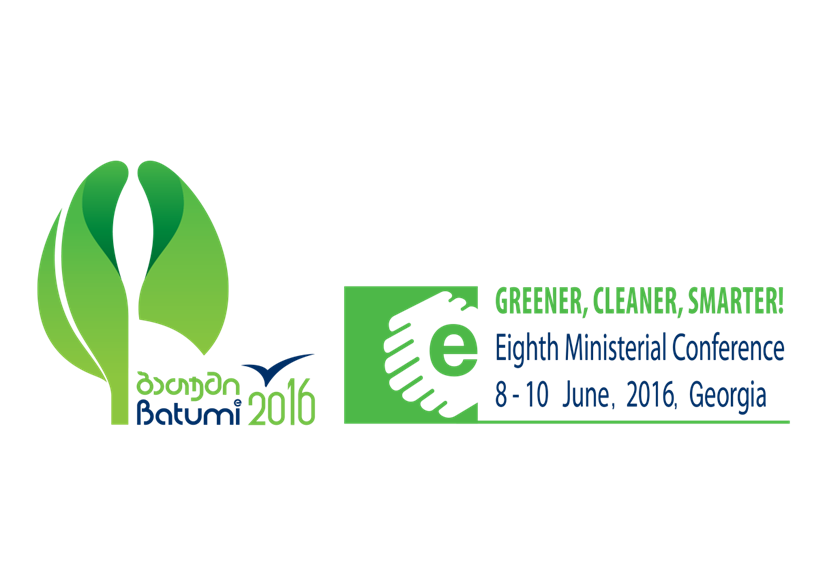 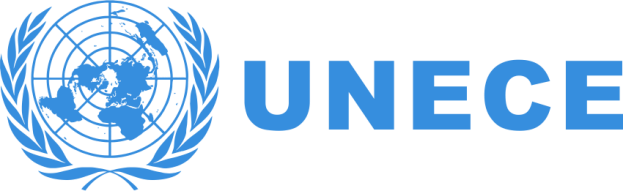 Six objectives of the UNECE ESD Strategy
Ensure that policy, regulatory and operational frameworks support ESD;
Promote sustainable development through formal, non-formal and informal learning; 
Equip educators with the competence to include sustainable development in their teaching ;
Ensure that adequate tools and materials for ESD are accessible; 
Promote research on and development of ESD; and
Strengthen cooperation on ESD at all levels within the ECE region.
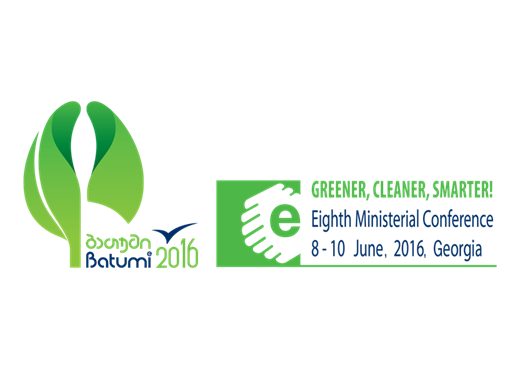 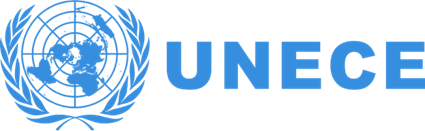 Ensure that policy, regulatory and operational frameworks support ESD
Over the Strategy’s original 10-year period, Member States have laid the foundation necessary to advance ESD, with three-quarters (74%) addressing ESD in national education legislation and regulatory instruments.
ESD is now reflected in national education policy documents by over 90% of reporting member States.
Two-thirds of Member States have already provided indications to the ECE secretariat of their desire to continue to work towards full implementation.
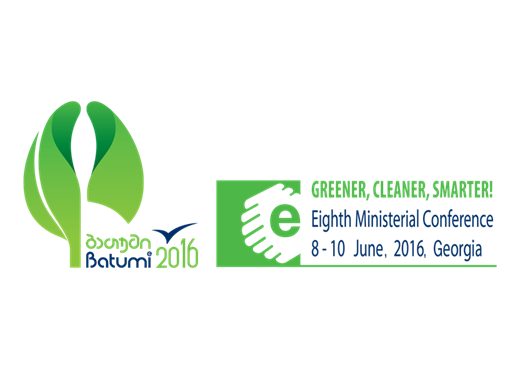 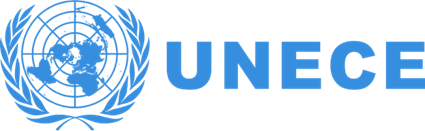 Promote sustainable development through formal, non-formal and informal learning
Reporting Member States consider that they are still “in progress” or “developing” towards a comprehensive implementation of ESD mostly at the earliest levels of early childhood learning, as well as primary and secondary levels of formal education.
Less is known about ESD in higher education, although Member States report that higher education institutions in the region are increasingly engaged in ESD.
Progress on non-formal and informal learning is not clear. Non-governmental organizations appear to be playing a significant leadership role in the promotion of ESD in non-formal and informal settings.
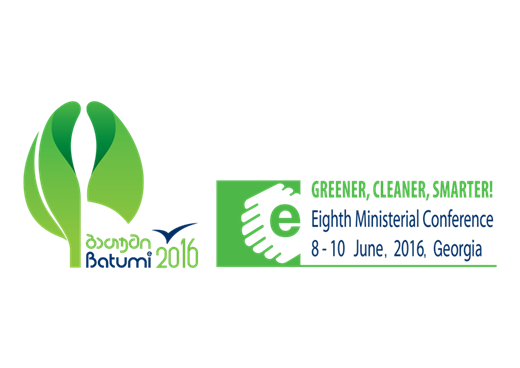 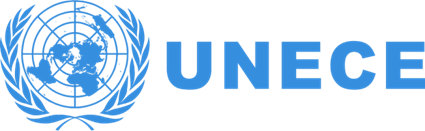 Equip educators with the competence to include sustainable development in their teaching
The Steering Committee established the ECE Expert Group on Competences to define more clearly the ESD competences for educators across the education system resulting in Expert Group report “Learning for the Future: Competences in ESD”.
Most Member States report that ESD is now part of initial training (33 or 87%) and in-service training (34 or 89%), with over half also addressing ESD competences in training programmes for education leaders and administrators. 
Information available suggests that ESD in initial training is not systemic but rather made available through elective courses meaning that ESD is being promoted in teacher education, but that in many jurisdictions it is not yet fully integrated.
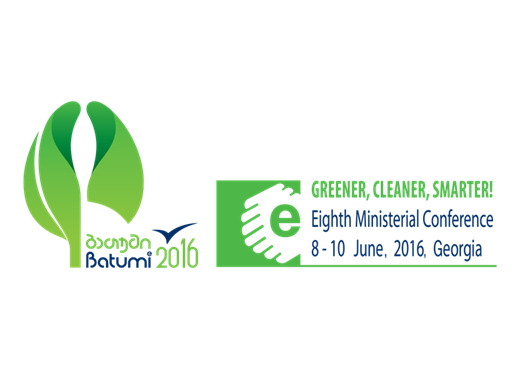 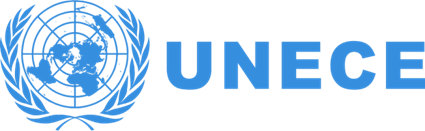 Ensure that adequate tools and materials for ESD are accessible
Eighty four percent of Member States report that ESD has been included in the national curriculum framework.
Government, academic and civil society stakeholders in all reporting member States are involved in the development and production of ESD materials.
Many Member States report the existence of national strategies, institutions and mechanisms to produce and make available ESD-related materials, particularly for primary, lower and upper secondary levels, however fewer have given attention to quality criteria and approval of those materials.
In some Member States, ESD resources and materials are generally lacking except for those provided by NGOs which are often project based.
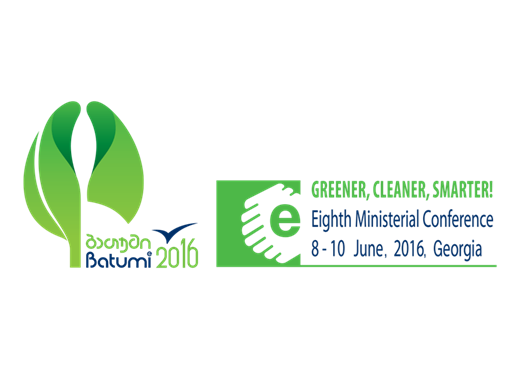 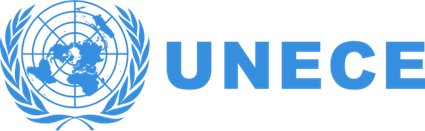 Promote research on and development of ESD
Support for the promotion of ESD research is at just under 70% of Member States.
 
Challenges in advancing ESD research are more evident in some parts of the ECE than in others.

Areas of research include analysis of educational goals supporting sustainability, processes for reorienting education systems, development of active learning methods and evaluation of the outcomes and effectiveness of ESD. 

There is no designated database tracking ESD research either regionally or at the Member State level.
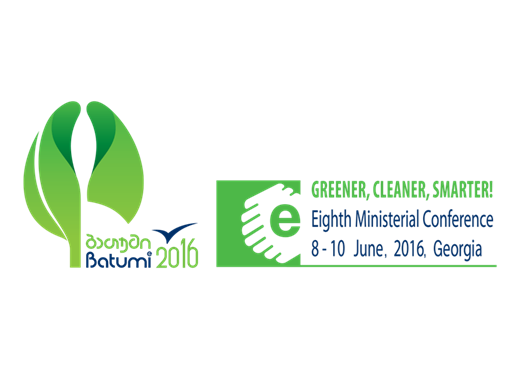 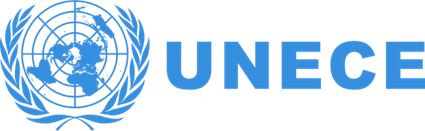 Strengthen cooperation on ESD at all levels within the ECE region
Across the ECE region, the ECE ESD secretariat has played a central role in promoting ESD among Member States and maintaining the focus on the Strategy over the original 10-year implementation period.
Other regional forums and agreements across the ECE region have also proven to be important arenas for advancing ESD interests, for example, ESD is assuming a central focus in the Nordic Sustainable Development Strategy of the Nordic Council of Ministers; and ministers of environment of the Union for the Mediterranean have provided an important endorsement of the Mediterranean Strategy on ESD.
With regard to cooperation and networking, Member States (95%) report that ESD implementation is a multi-stakeholder process.
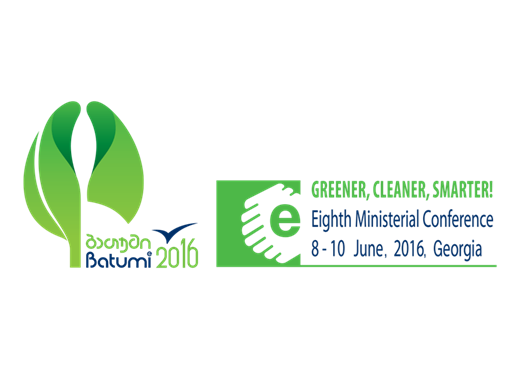 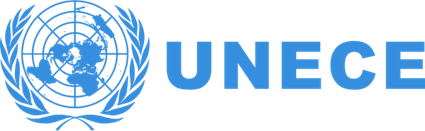 Major Findings of the Final Report
The securing of leadership and political will has been a critical factor in the success of the Strategy.
Significant advancements have been made in four following areas areas: policy integration; curricula; tools and resources; and cooperation and networking.
Full integration of sustainable development knowledge, abilities and values, while well in progress, has yet to be realized across all levels and types of education.
The three priorities for Phase III—ESD school plans, teacher competences and ESD in TVET—are proving to be challenging but necessary leverage points in whole-system change.
Recognition that ESD lies at the core of the purpose of education has increased; however, it is still to be fully secured across all Member States.
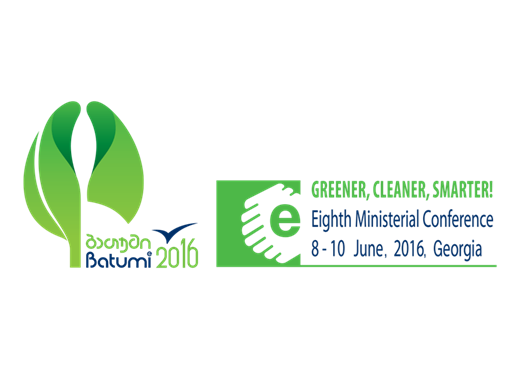 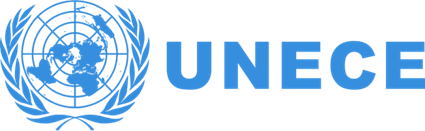 Summary, three continuing priorities, and the challenge
Summary – Throughout 10 years of the UNECE Strategy for ESD, Member States have committed to integrating sustainable development into education and learning and significant advancement of the ESD agenda occurred.
Priority 1: Whole-institution approaches implemented through education for sustainable development school plans.
Priority 2: Education for sustainable development in teacher education. 
Priority 3: Technical and vocational education and training in support of sustainable development and the transition to green economies.
Challenge – to continue to stay focussed on the implementation of the priorities.
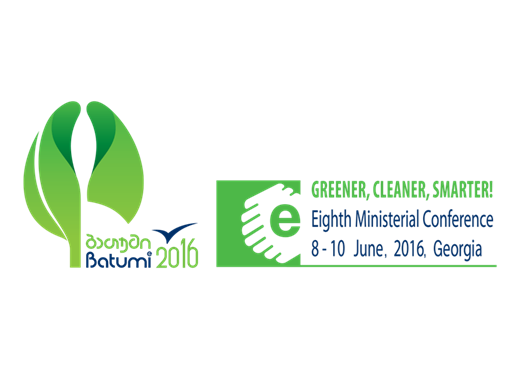 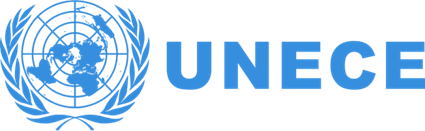 Thank you!
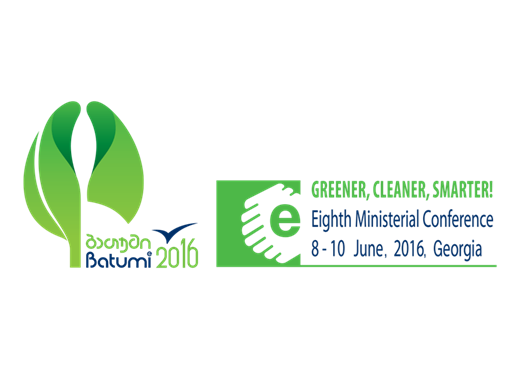 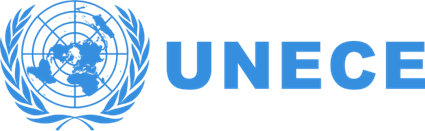